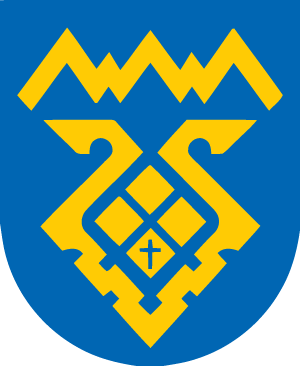 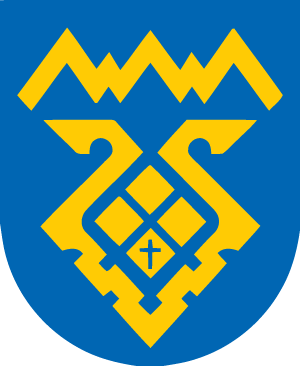 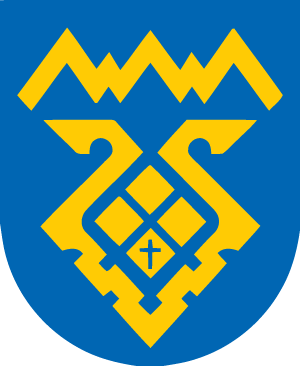 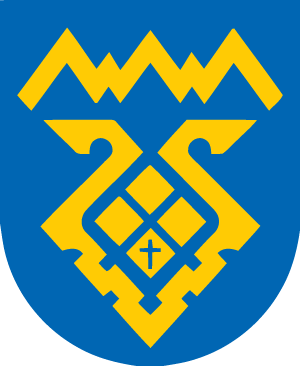 - организация проведения мероприятия, посвященного Дню Победы                          - 199 тыс. руб.
- транспортные услуги (доставка отдельных категорий граждан на социально значимые мероприятия) - 32 тыс. руб.;
-субсидии некоммерческим организациям, не являющимся государственными (муниципальными) учреждениями, для реализации инициатив (мероприятий) населения в целях решения вопросов местного значения – 1 840 тыс. руб.
-субсидии некоммерческим организациям, не являющимся государственными (муниципальными) учреждениями, на осуществление уставной деятельности           – 1 000 тыс. руб.
-субсидии некоммерческим организациям, не являющимся государственными (муниципальными) учреждениями, на оказание содействия в осуществлении и развитии общественного самоуправления – 4 310 тыс. руб.
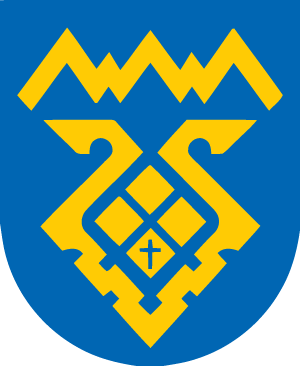 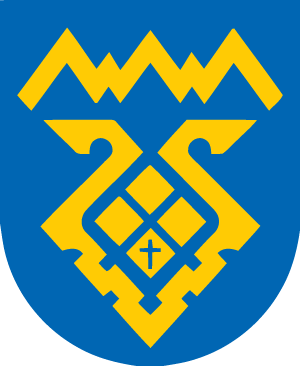